Управление на състоянието в уеб приложенията
Бисквитки и Сесии
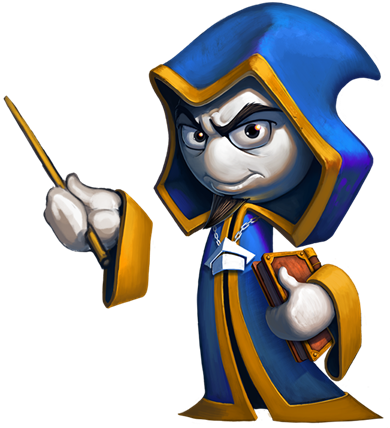 Разработка на софтуер
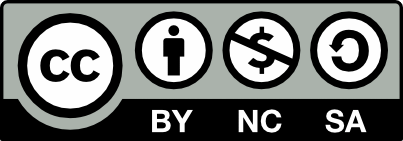 Учителски екип
Обучение за ИТ кариера
https://it-kariera.mon.bg/e-learning/
Съдържание
HTTP Бисквитки
Употреба и Контрол
Бисквитки в HTTP Сървър
HTTP Сесии
Сесии в HTTP Сървър
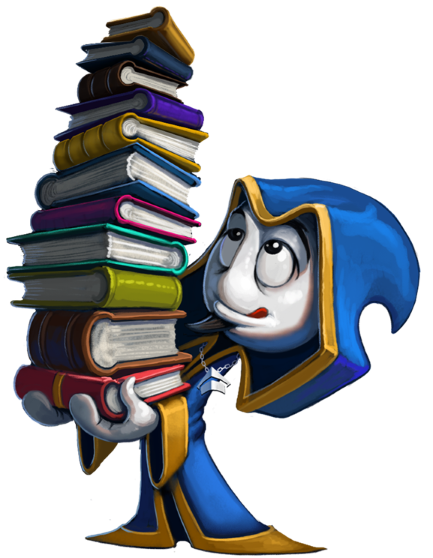 2
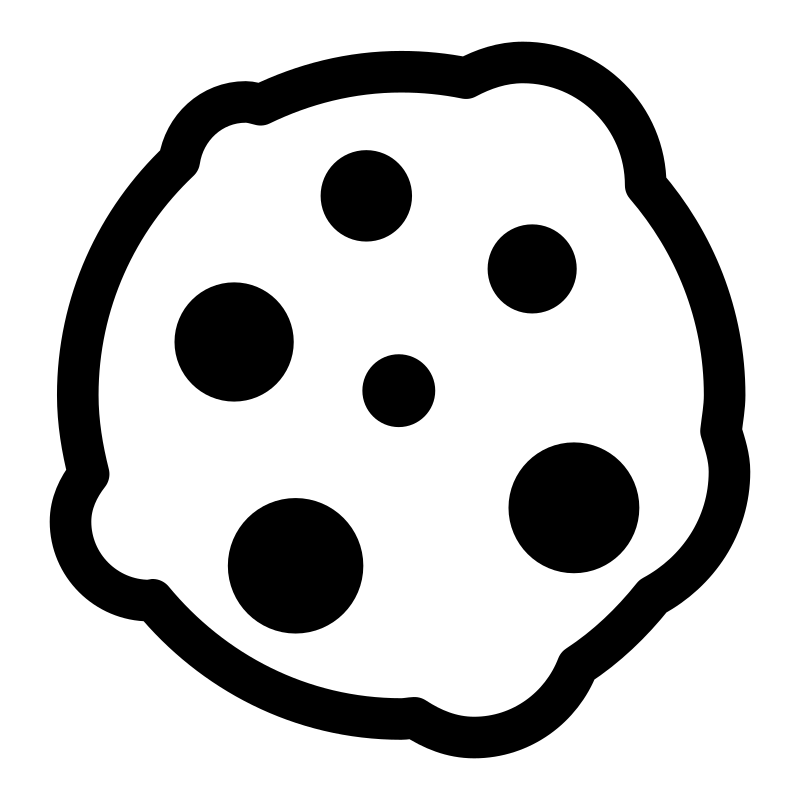 HTTP Бисквитки
Приложения и Контрол
Какво Са Бисквитките?
Малък файл с обикновен текст без изпълним код
Изпраща се от сървъра до браузъра на клиента
Съхранява се от браузъра на устройството на клиента (компютър, таблет и т.н.)
Съхранява малка част данни за конкретен клиент и уеб сайт
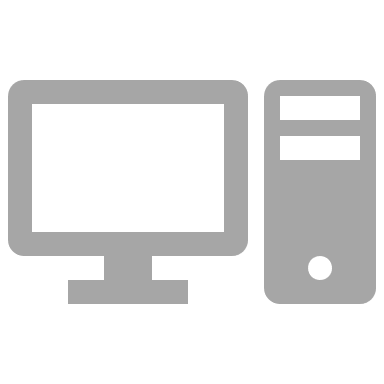 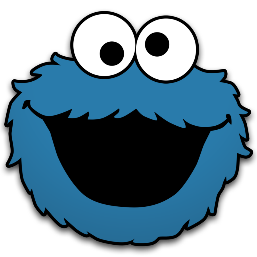 4
За Какво Се Използват Бисквитки?
Управление на сесиите
Вход, колички за пазаруване, резултати от игри или нещо друго, което сървърът трябва да запомни
Персонализация
Потребителски предпочитания, теми и персонализирани настройки
Проследяване
Записване и анализ на поведението на потребителя
5
Управление На Сесиите
HTTP обектът е без състояние
Не съхранява информация за заявките
Уеб клиент
Уеб апликация
GET
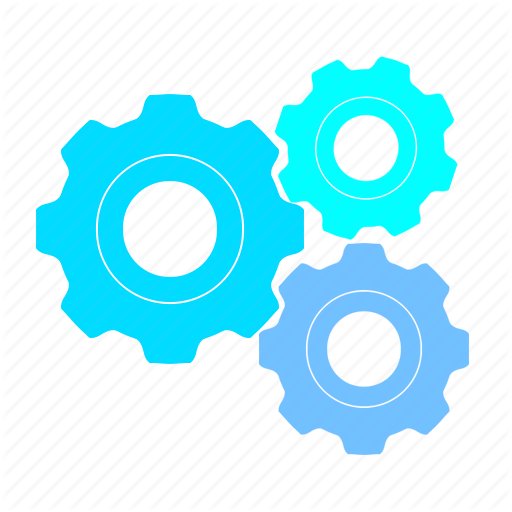 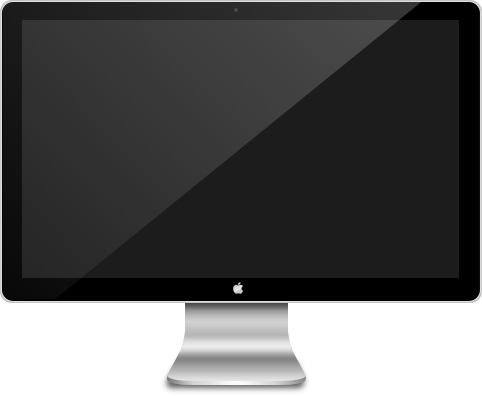 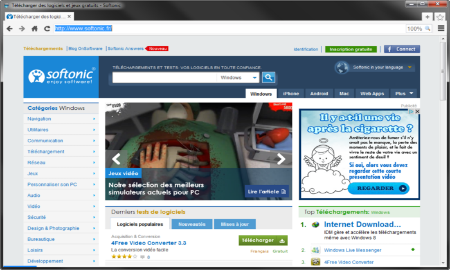 POST
GET
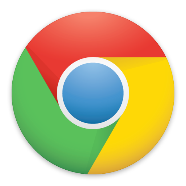 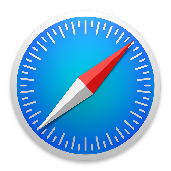 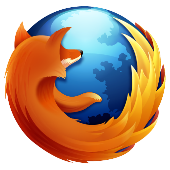 Не се съхранява
6
Stateless HTTP – Проблемът
Сървърът не знае дали две заявки идват от един и същ клиент
Проблеми при управление на състояние
Навигацията през страниците изисква удостоверяване всеки път
Информацията за страниците се губи между заявките
По-трудно персонализиране на функционалността на страниците
7
Stateless HTTP – Решението
Надежден механизъм на уебсайтовете да запомнят състоятелна информация
За да се знае дали потребителят е влязъл или не
За да се знае с кой акаунт е влязъл потребителят
За да се записва активността на сърфиране на потребителя
За да се помнят части, които са по-рано въведени в полета на формуляри (потребителски имена, пароли и т.н.)
8
Как Се Използват Бисквитките?
Отговорът държи бисквитките, които трябва да бъдат запазени в Set-Cookie хедъра


Заявката съдържа специфичната за даден уебсайт бисквитка в рамките на Cookie хедъра
HTTP/1.1 200 OK
Set-Cookie: lang=en
GET www.example.bg HTTP/1.1
Cookie: lang=en
9
Обмен На Бисквитки Между Сървър-Клиент
http://www.example.bg/
Уеб клиент
Уеб апликация
GET www.example.bg HTTP/1.1
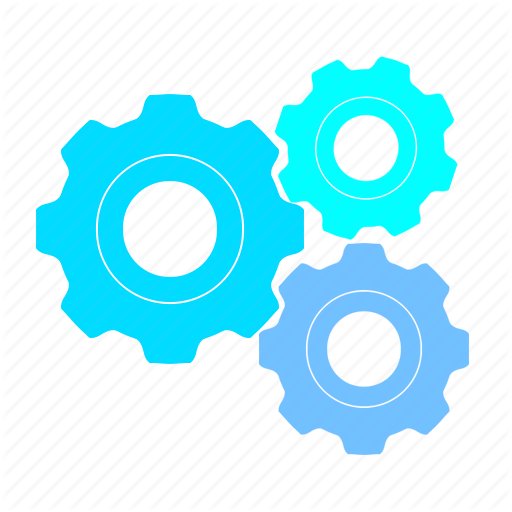 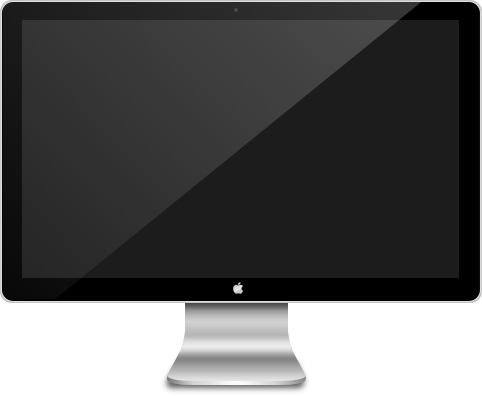 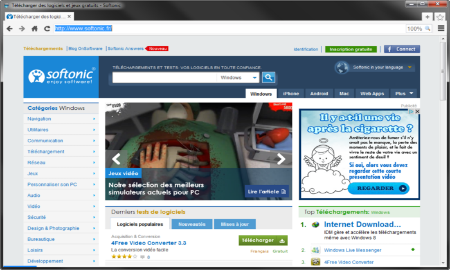 HTTP/1.1 200 OK Set-Cookie: lang=en
GET www.example.bg HTTP/1.1
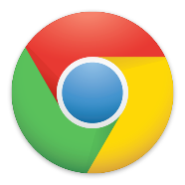 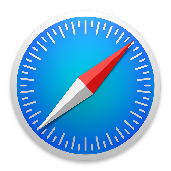 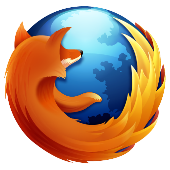 Cookie: lang=en
10
Структура На Бисквитките
Бисквитката се състои от име, стойност и атрибути (незадължително)
Атрибутите:
Двойки ключ-стойност с допълнителна  информация
Не са включват в заявките
Използват се от клиента за контрол на бисквитките
Set-Cookie: SSID=Ap4P…GTEq; Domain=foo.com; Path=/; Expires=Wed, 13 Jan 2021 22:23:01 GMT; Secure; HttpOnly
11
Обхват
Определя се от атрибутите Domain и Path
Domain – определя уебсайта, към който принадлежи бисквитката
Path – Указва URL път, който трябва да съществува в искания ресурс, преди да бъде изпратена
Set-Cookie: SSID=Ap4P…GTEq; Domain=foo.com; Path=/; Expires=Wed, 13 Jan 2021 22:23:01 GMT; Secure; HttpOnly
12
Живот
Определя се от атрибутите Expires и Max-Age
Expires – определя датата, на която браузърът трябва да изтрие бисквитката
По подразбиране бисквитките се изтриват след края на сесията
Max-Age – интервал от секунди преди бисквитката да бъде изтрита
Set-Cookie: SSID=Ap4P…GTEq; Domain=foo.com; Path=/; Expires=Wed, 13 Jan 2021 22:23:01 GMT; Secure; HttpOnly
13
Сигурност
Защитните флагове нямат асоциирани стойности
Security - казва на браузъра да използва бисквитки само чрез защитени / криптирани връзки
HttpOnly – определя, че бисквитките не могат да бъдат достъпни чрез скриптови езици от страна на клиента
Set-Cookie: SSID=Ap4P…GTEq; Domain=foo.com; Path=/; Expires=Wed, 13 Jan 2021 22:23:01 GMT; Secure; HttpOnly
14
Какво Има В Бисквитката?
Файлът с бисквитки съдържа таблица с двойки ключ-стойност
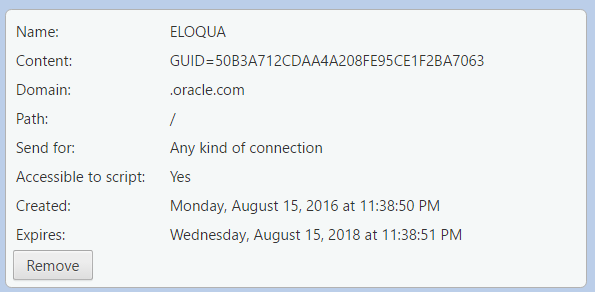 15
Разгледайте Вашите Бисквитки
Повечето бисквитки се съхраняват в RDBMS, най-често SQLite
Изтеглете SQLite браузъра от тук
Местоположение на бисквитките на Mozilla


Местоположение на бисквитките на Chrome
C:\Users\{username}\AppData\Roaming\Mozilla\Firefox\Profiles\{name}.default\cookies.sqlite
C:\Users\{username}\AppData\Local\Google\Chrome\User Data\Default\Cookies
16
Разгледайте Вашите Бисквитки (2)
Отворете файла с браузъра SQLite


Прегледайте таблицата с бисквитки
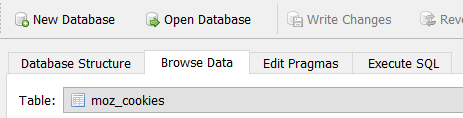 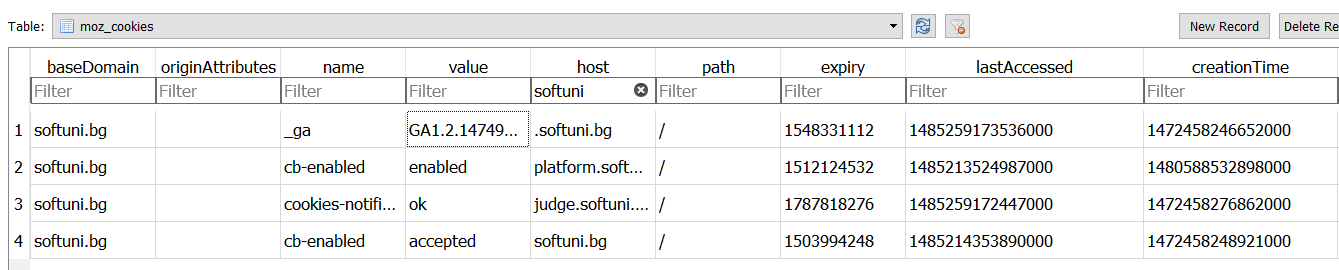 17
Контролирайте Бисквитките Си – Mozilla
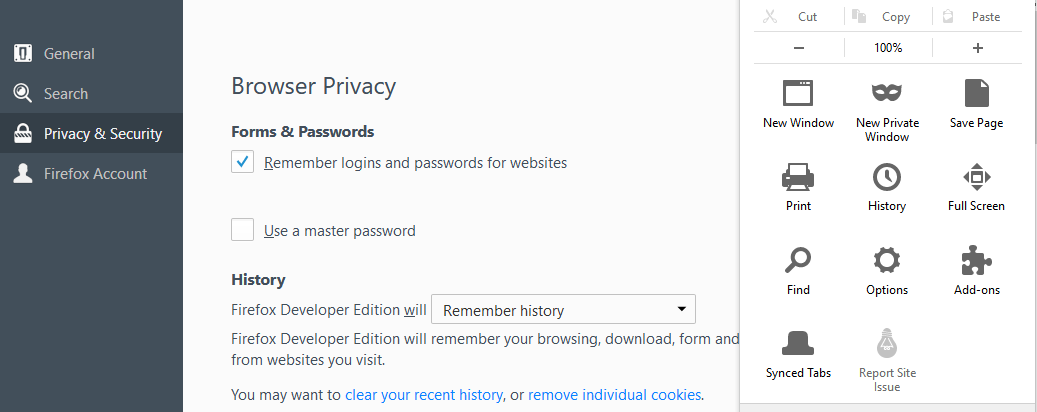 18
Контролирайте Бисквитките Си – Mozilla (2)
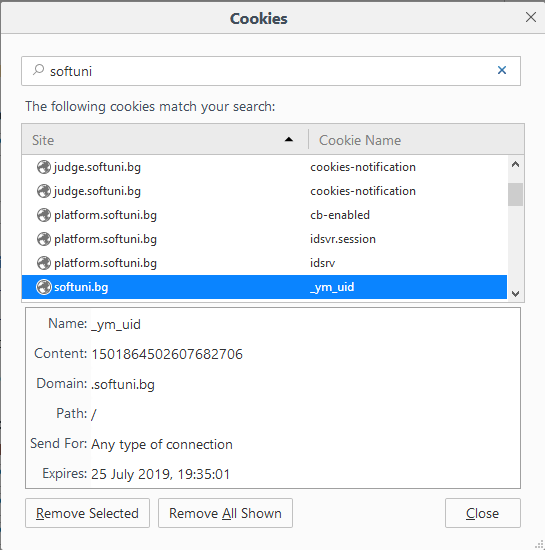 Преглеждайте бисквитки от избран уебсайт
Изтрийте определена бисквитка или всички бисквитки
19
Контролирайте бисквитките си – Chrome
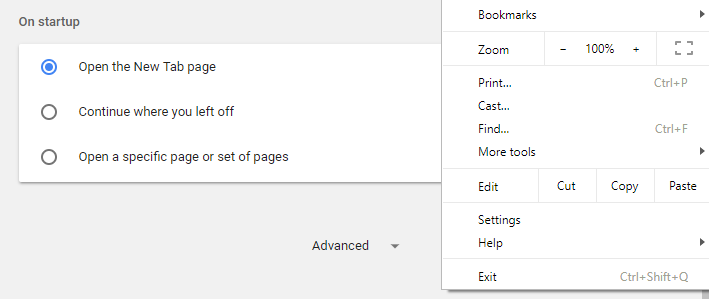 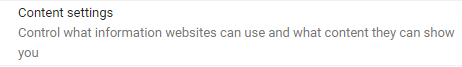 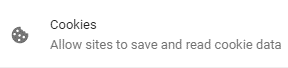 20
Бисквитки На Трети Страни
Бисквитки, съхранявани от външна страна (различен домейн)
http://stackoverflow.com/
Уеб Апликация
Уеб клиент
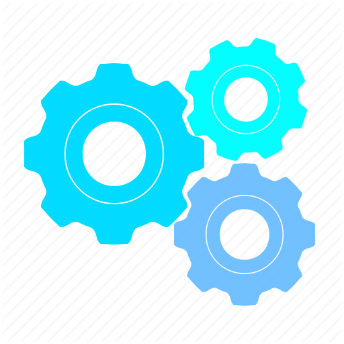 Трансфер на бисквитки
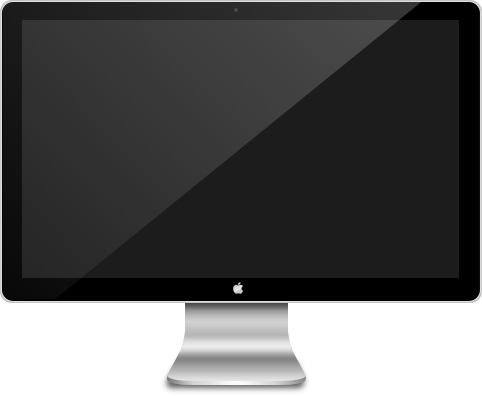 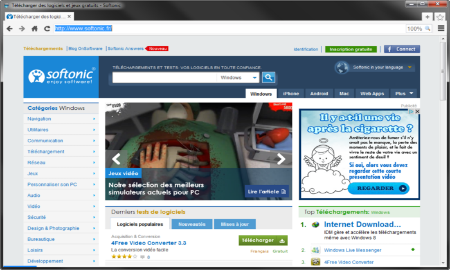 Трансфер на бисквитки
Трета страна
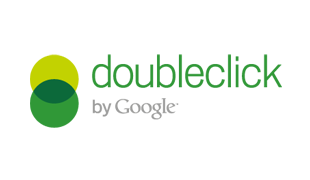 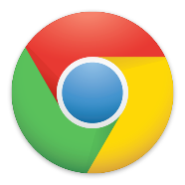 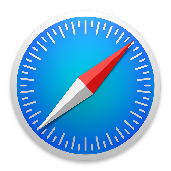 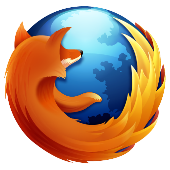 21
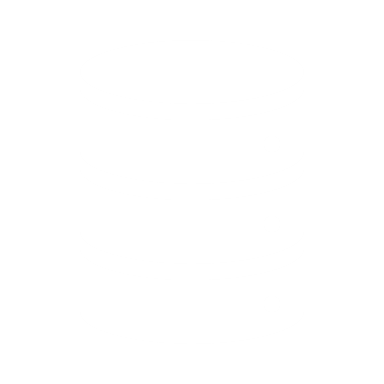 HTTP Сесии
Какво Представляват Сесиите?
Начин за съхраняване на информация за потребител, която да се използва на ??????????страници
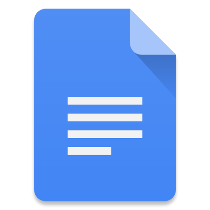 /login
Уеб апликация
Сесия
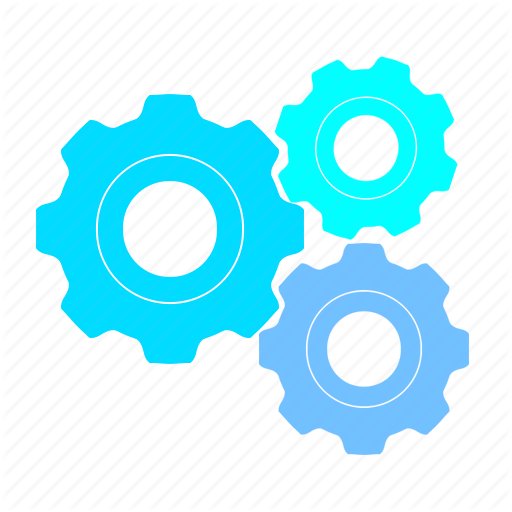 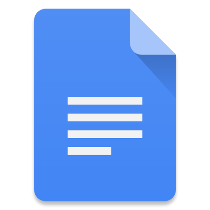 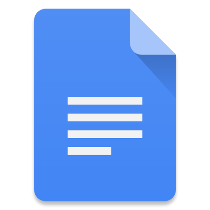 /home
Потребител: Teo
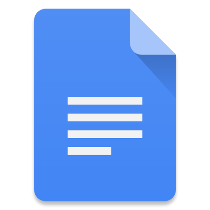 /products
23
Управление На Сесиите
Механизмът за обмен се използва между потребителя и уеб приложението
Първо влизане
Уеб клиент
Уеб апликация
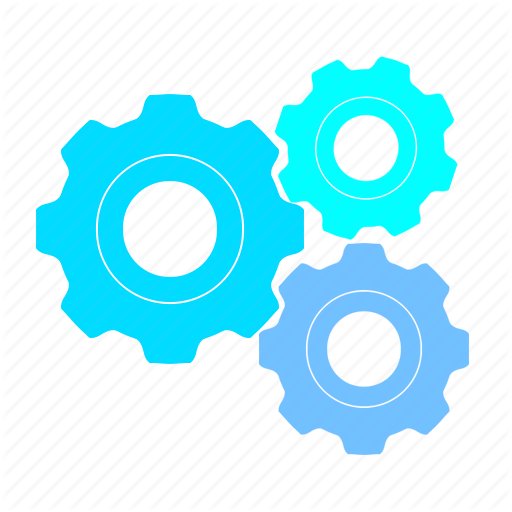 Поверителни данни на потребител
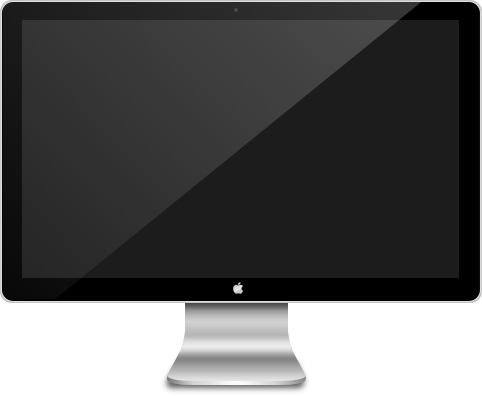 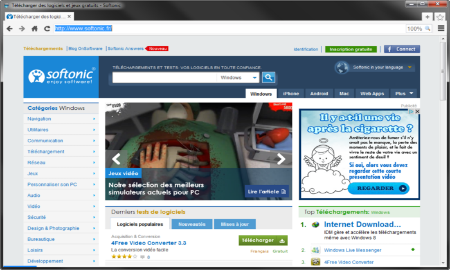 ID на сесията
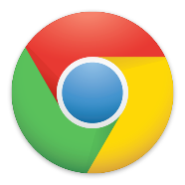 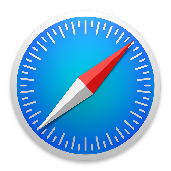 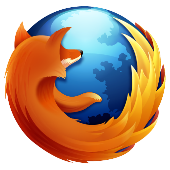 24
24
Управление На Сесиите
Механизмът за обмен се използва между потребителя и уеб приложението
Преглед на страници
Уеб клиент
Уеб апликация
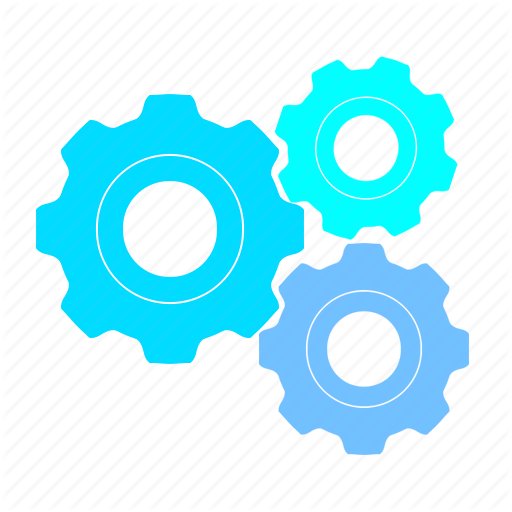 ID на сесията
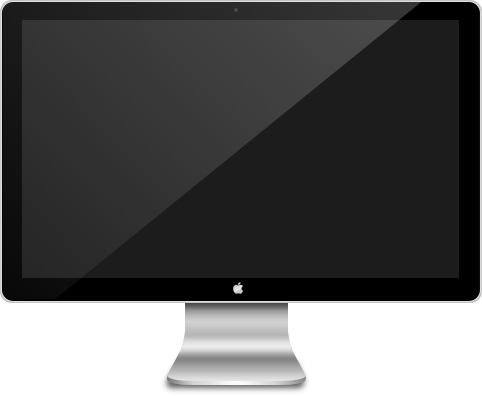 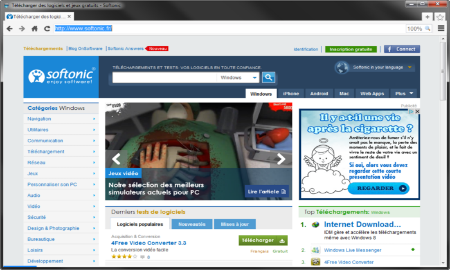 Изисквани данни + ID на сесия
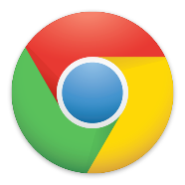 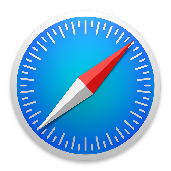 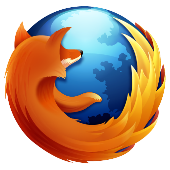 25
25
Управление На Сесиите
Механизмът за обмен се използва между потребителя и уеб приложението
Преглеждане на страници следрестарт на сървърът
Уеб клиент
Уеб апликация
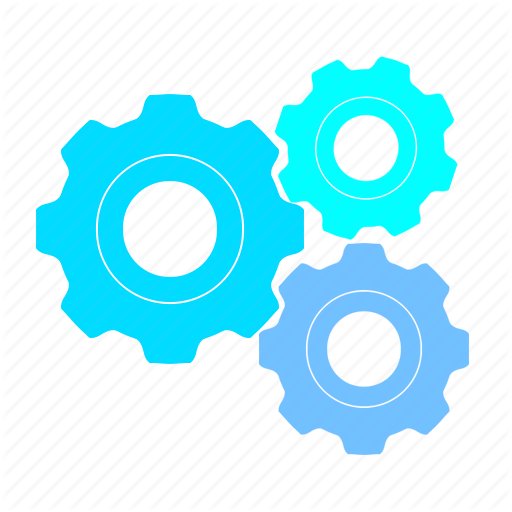 ID на сесията
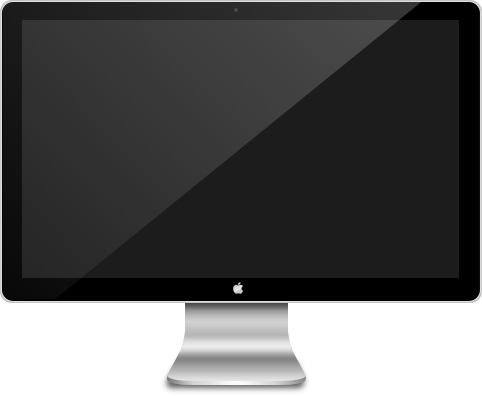 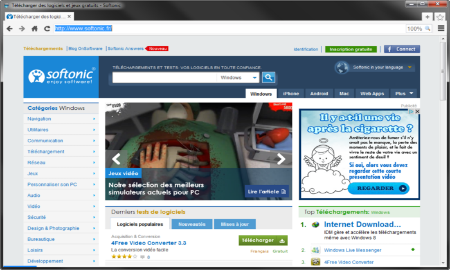 Изисквани данни + ID на сесия
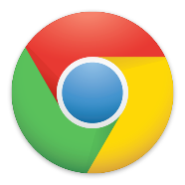 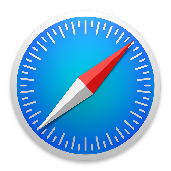 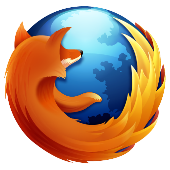 26
26
Връзка с Бисквитките
Съхранение на сесии
sid 5 {  uid: 101}
sid 7 {  uid: 102}
Cookie {
  name: sid  value: 5
}
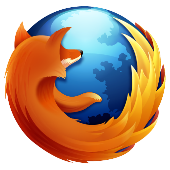 Потвърждение
Уеб апликация
Req
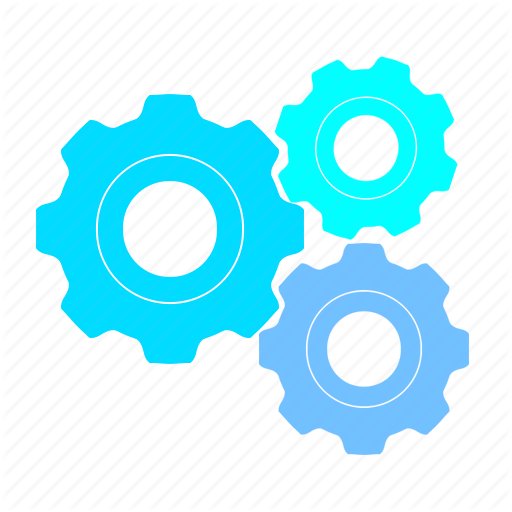 Сесия
Resp
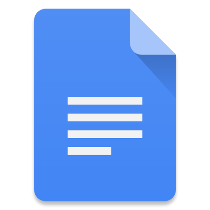 БД
Req
Вземи данни
Cookie {
  name: sid  value: 7
}
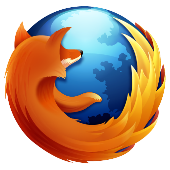 uid  name101 Teo
102 Bojo
Resp
Create personal web page
27
Структура на Сесията
"hje85d3" : {
	       user_id: 789
	       username: FirstUser
	     },
"af354dd" : {
	       user_id: 456
	       username: SecondUser
	     },
"fg78e5s" : {
	       user_id: 654
	       username: ThirdUser
	     }
Ключ-стойност двойки с потребителски данни
Уникално ID на сесията
28
Управление на състоянието в уеб приложенията
https://it-kariera.mon.bg/e-learning/
Лиценз
Настоящият курс (слайдове, примери, видео, задачи и др.) се разпространяват под свободен лиценз "Creative Commons Attribution-NonCommercial-ShareAlike 4.0 International"




Благодарности: настоящият материал може да съдържа части от следните източници
Книга "Принципи на програмирането със C#" от Светлин Наков и колектив с лиценз CC-BY-SA
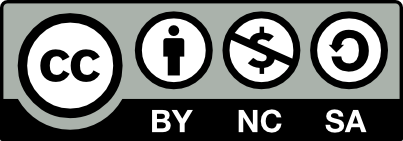 30